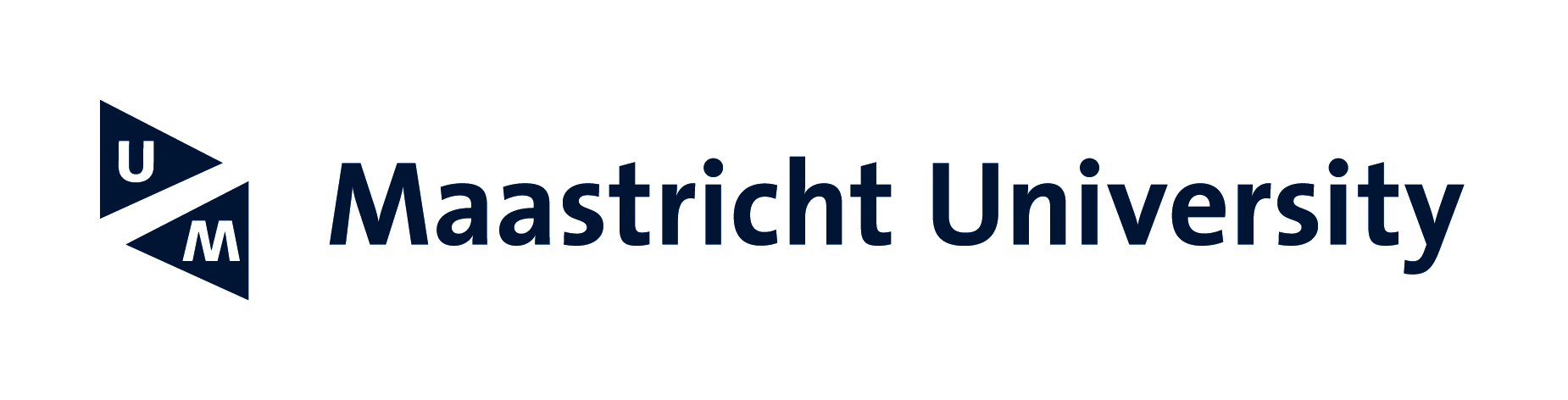 School of Business and Economics
Investment Style Consistency and Risk-Adjusted Performance
Name:  Justus Loick
Results
Firstly, the data analysis revealed statistics about the proportions of style-consistent mutual funds.







The second part separated funds into quintiles based on their consistency score. Then, risk-adjusted performance scores were compared for the first (very inconsistent), third and fifth (very consistent) quintile. 

2003-2008
Overall, inversed U-shaped curve
Third quintile only rarely performed worst and was best-performing group in largest category (large-blend funds)
Fifth quintile slightly better than first uintile

2008-2015
Overall, U-shaped curve
Third quintile performed worse in four out of nine individual categories
Fifth quintile slightly better than first quintile
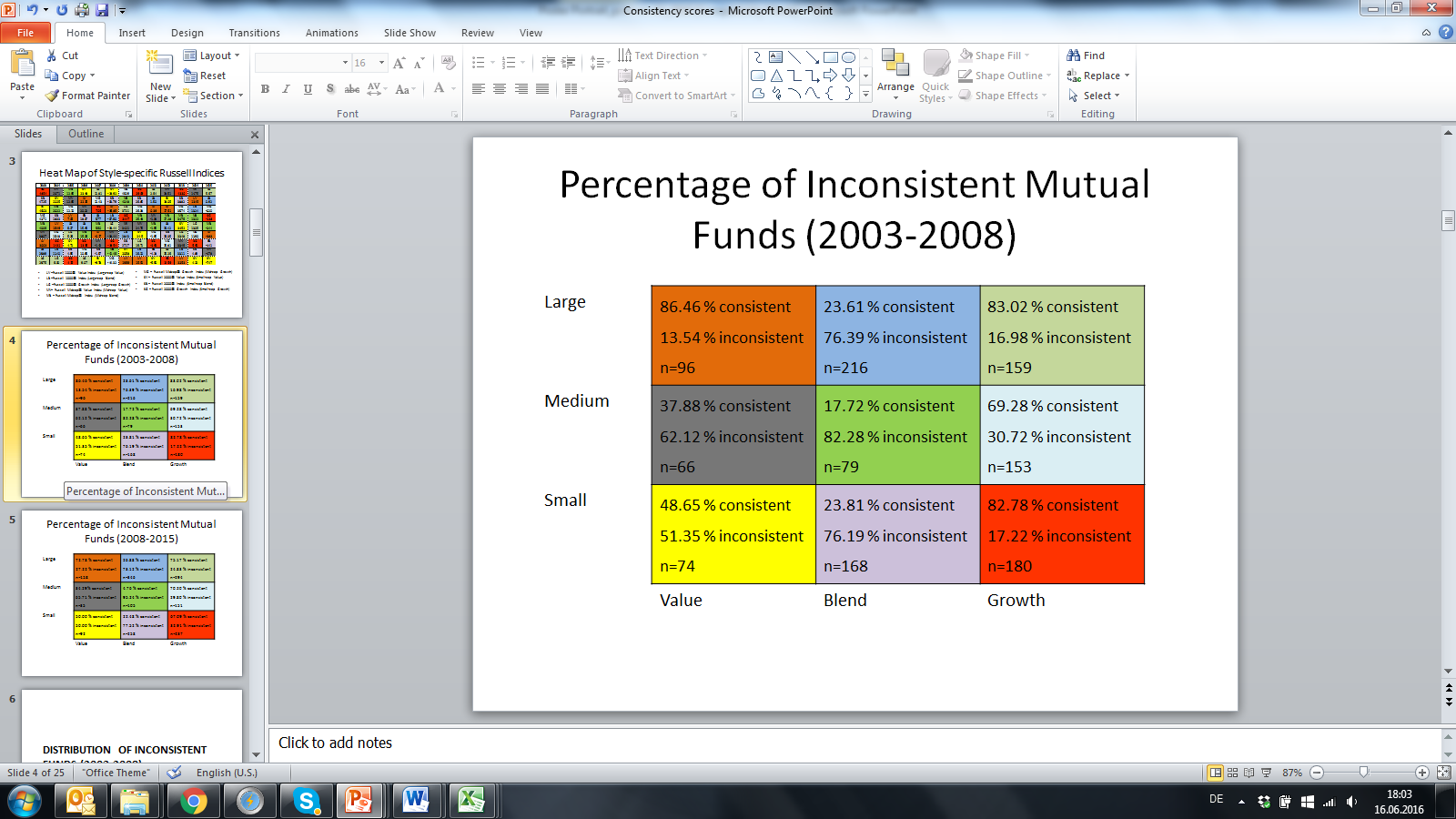 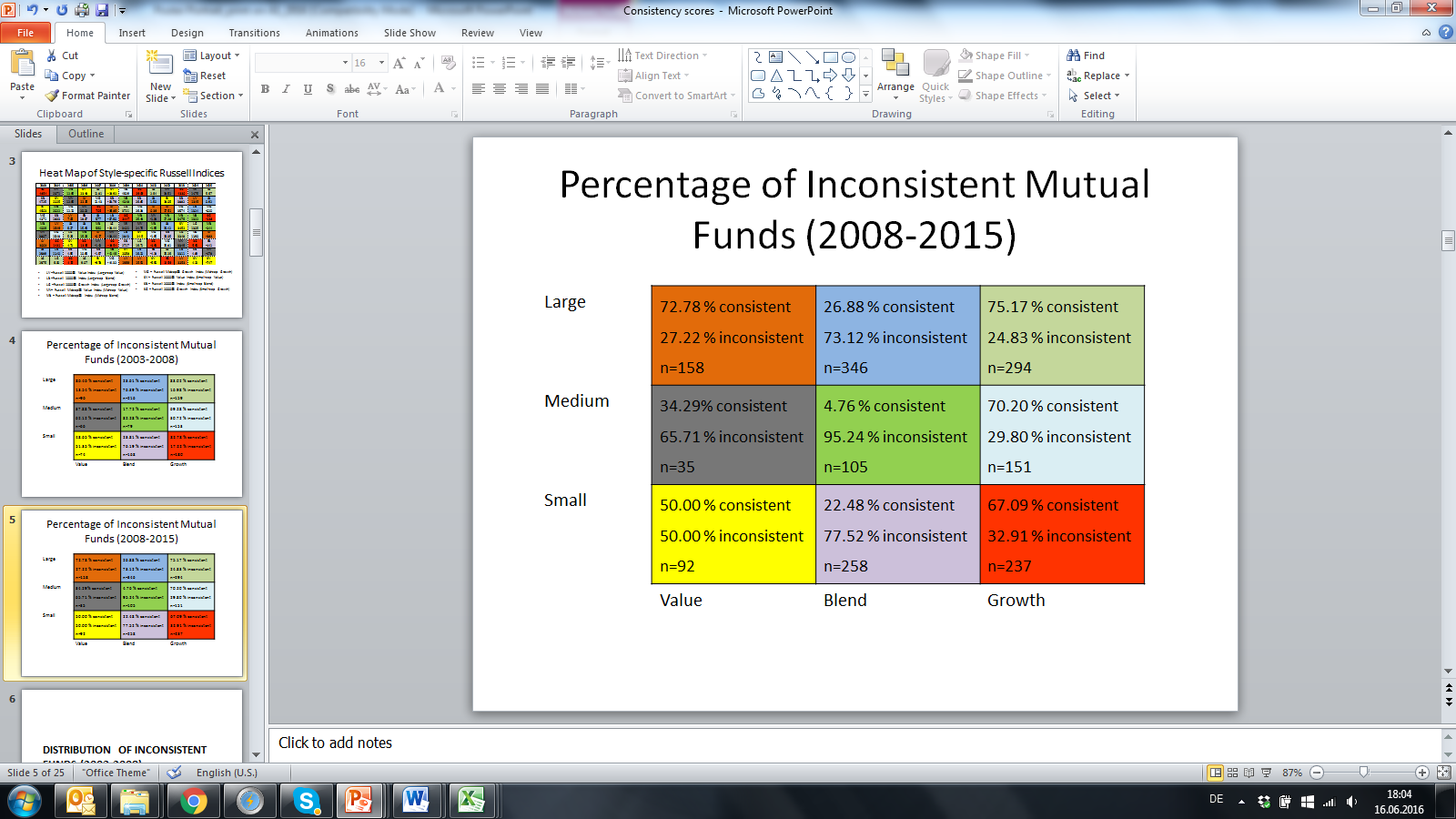 Table 1: Percentage of inconsistent mutual funds (2003-2008)
Table 1: Percentage of inconsistent mutual funds (2008-2015)
Figure 1: Heatmap of style-specific Russell indices
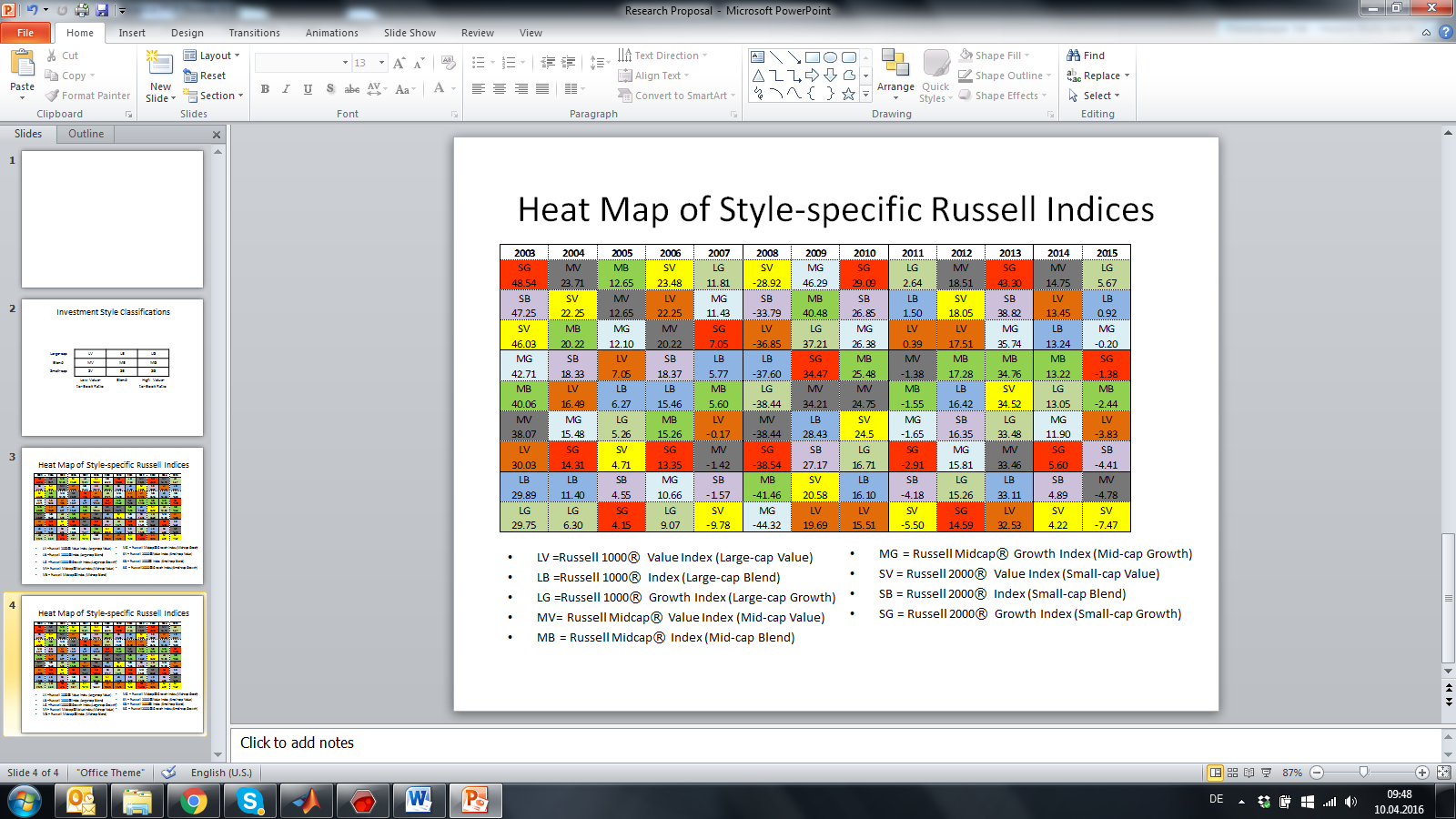 1. Q
3. Q
5. Q
1. Q
3. Q
5. Q
Research question
“What is the relationship between mutual funds´ investment style consistency and the future risk-adjusted performance before and after the financial crisis?”
METHODOLOGY
The data set consists of U.S. equity-focused mutual funds and was split into a pre and post financial crisis period. 
The data analysis part consists of two steps:
To get a measure for investment style consistency (with return-based style analysis)
Establish the relationship between style consistency and risk-adjusted performance (measured by alpha).
References
Barberis, N., & Shleifer, A. (2003). Style investing. Journal of Financial Economics, 68(2), 161-199.
Brown, K. C., Van Harlow, W., & Zhang, H. (2009). Staying the course: The role of investment style consistency in the performance of mutual funds. 
Fama, E. F., & French, K. R. (1992). The cross‐section of expected stock returns. The Journal of Finance, 47(2), 427-465.
Jiang, G. J., Yao, T., & Yu, T. (2007). Do mutual funds time the market? Evidence from portfolio holdings. Journal of Financial Economics, 86(3), 724-758.
Maastricht UniversityP.O. Box 6166200 MD  Maastricht, The Netherlands
Correspondence to:Ehsan Ramezanifar, Finance Departmente.ramezanifar@maastrichtuniversity.nlwww.maastrichtuniversitynl